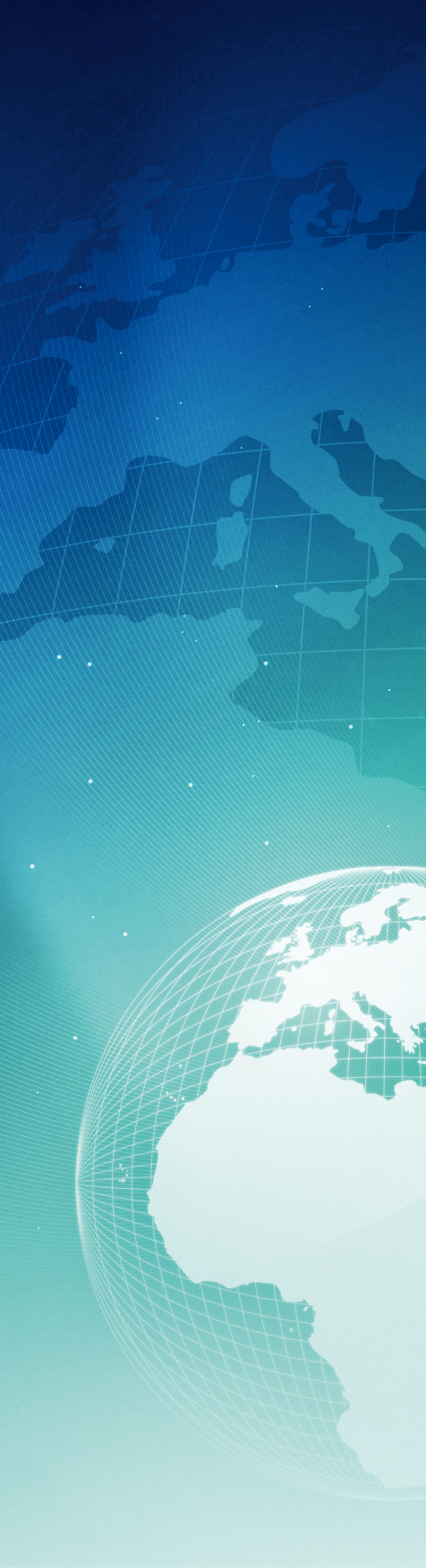 Situation-problème
Mathématique

Le tour du monde du millionnaire

Atelier « clé en main »
Enseignement des stratégies de lecture en mathématique


Guide de l’enseignant


Anne-Marie Gauthier
CS de la Région-de-Sherbrooke


Sous-comité de la formation générale des adultes de la Montérégie


Novembre 2018
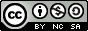 Cette presentation est mise à disposition sous une licence  Creative Commons 4.0 Attribution – Pas d’utilisation commerciale – Partage à l’identique.
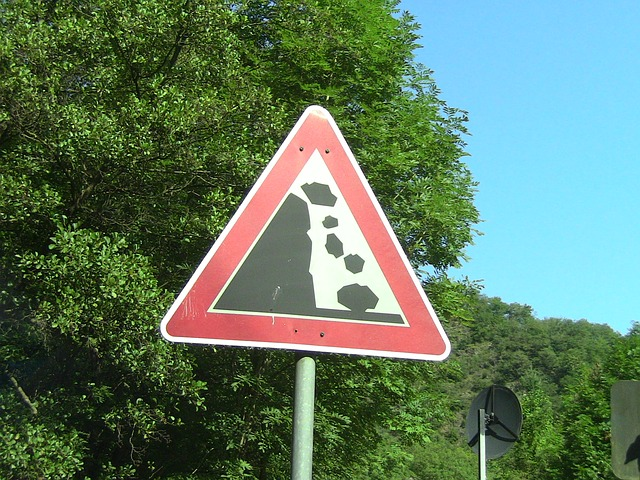 Intro: L’avalanche
Une situation complexe est par définition difficile à circonscrire au premier abord.
Elle provoque un certain étourdissement.
C’est pourquoi elle doit être abordée de façon stratégique
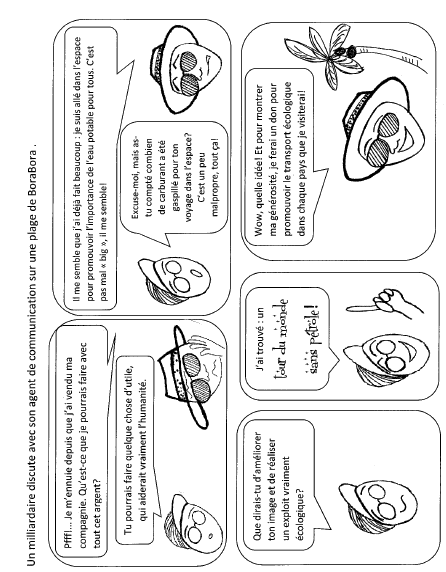 L’avalanche!
Aide le millionnaire à planifier son tour du monde.
Le départ se fait à Montréal le 10 janvier, et le retour au même endroit au printemps. 
Les 5 moyens de transport devront être utilisés. Le coût doit être moins grand que la valeur en essence utilisée pour un voyage en navette spatiale.
Tu dois choisir 7 villes sur les 11 proposée, pour visiter 7 continents. (Amérique du Nord, du Sud et Centrale, Europe, Afrique, Asie et Océanie)
Nous simplifierons les calculs en considérant seulement les distances en ligne droite entre les villes.
FBD : Vérifie les températures moyennes des pays au moment où tu les visiteras. (l’information est disponible sur le site de Météomédia)
Le vélo demande une température moyenne de 10 degrés Celsius 
N’oublie pas qu’il est possible de dormir en autobus, en avion ou en bateau, mais pas en bicyclette! Considère qu’il pédalera 8 heures par jour.
**Un don d’égale valeur doit être fait dans chacune de ces villes, dans la monnaie du pays. Il partagera également entre chaque ville l’argent économisé en coût de transport.**
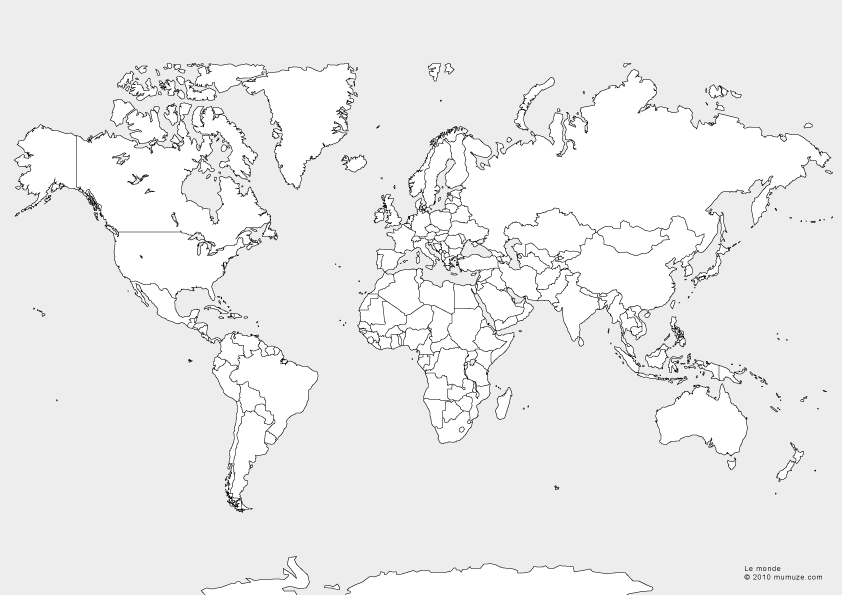 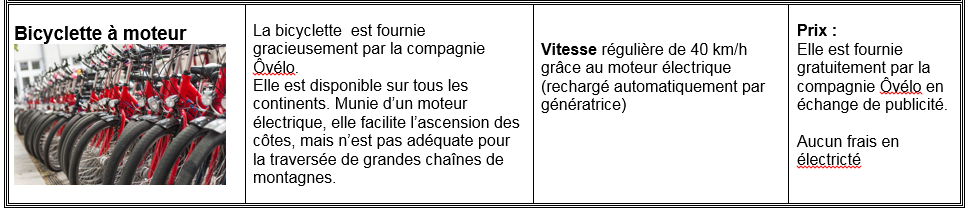 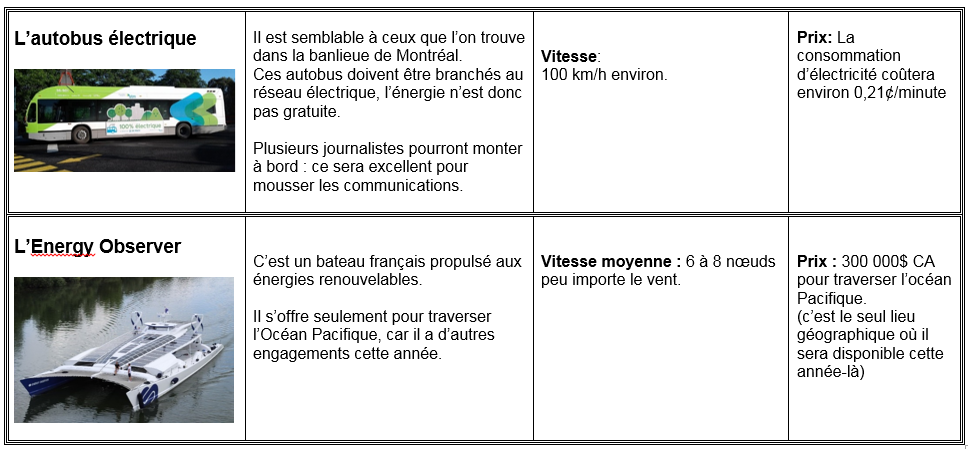 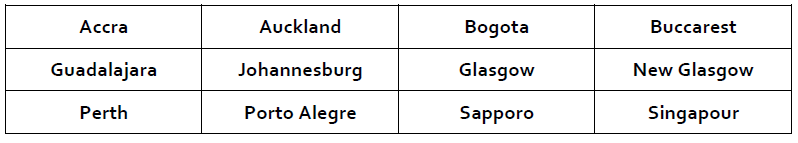 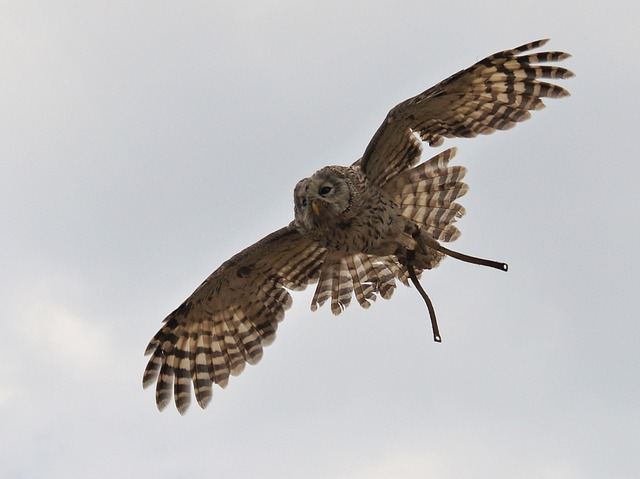 1. Le survol : Anticiper le contexte et l'intention
Stratégie 1
On observe:
Le titre, les sous-titres
Les illustrations
Les tableaux

Stratégie 2: 
On repère la question
	Ou 
On identifie l'intention de résolution de problème
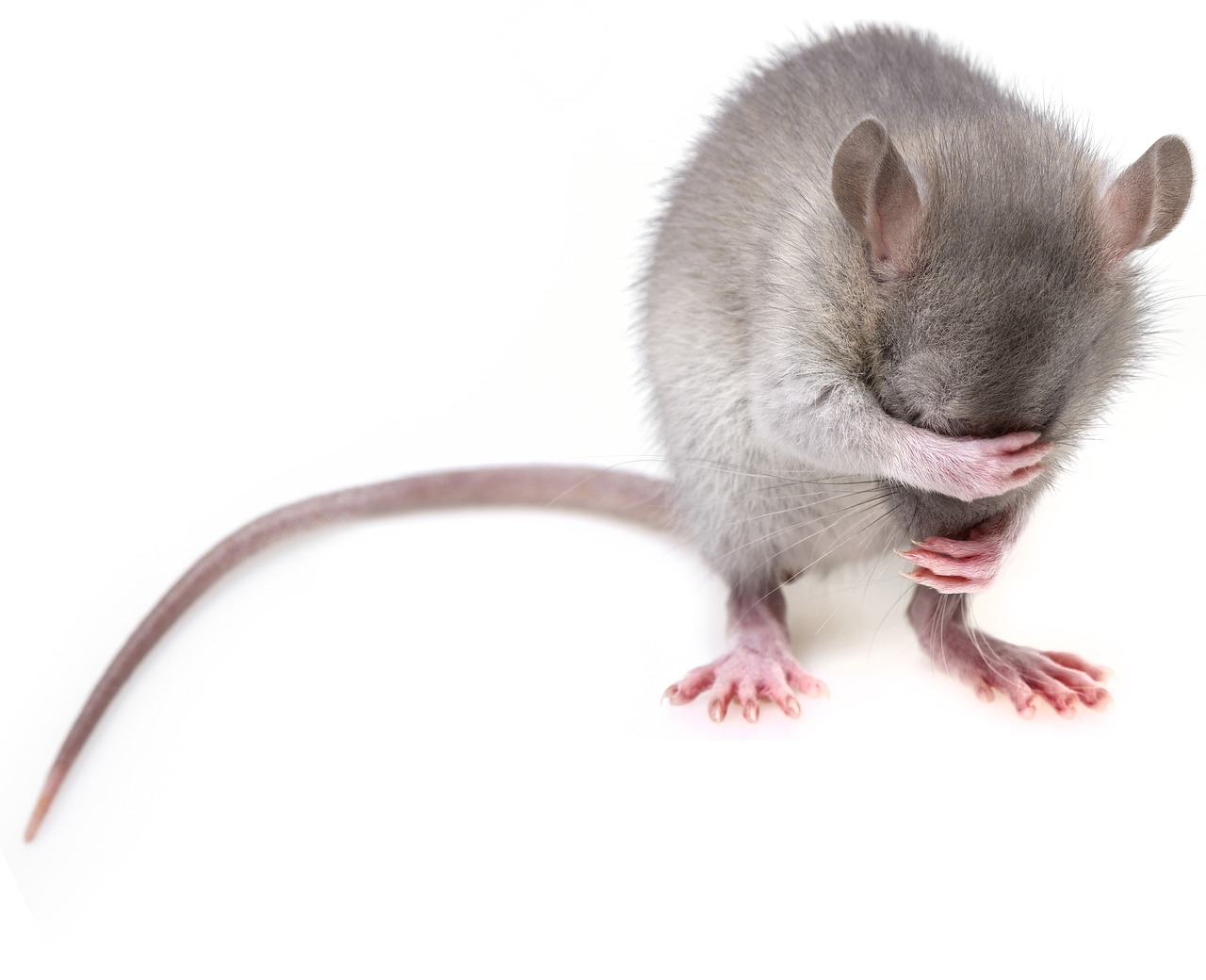 Zut! Je suis repérée…
Première étape : le survol
Situation-problème : Le tour du monde du millionnaire
 
Un millionnaire discute avec son agent de communication sur une plage de Bora-Bora.
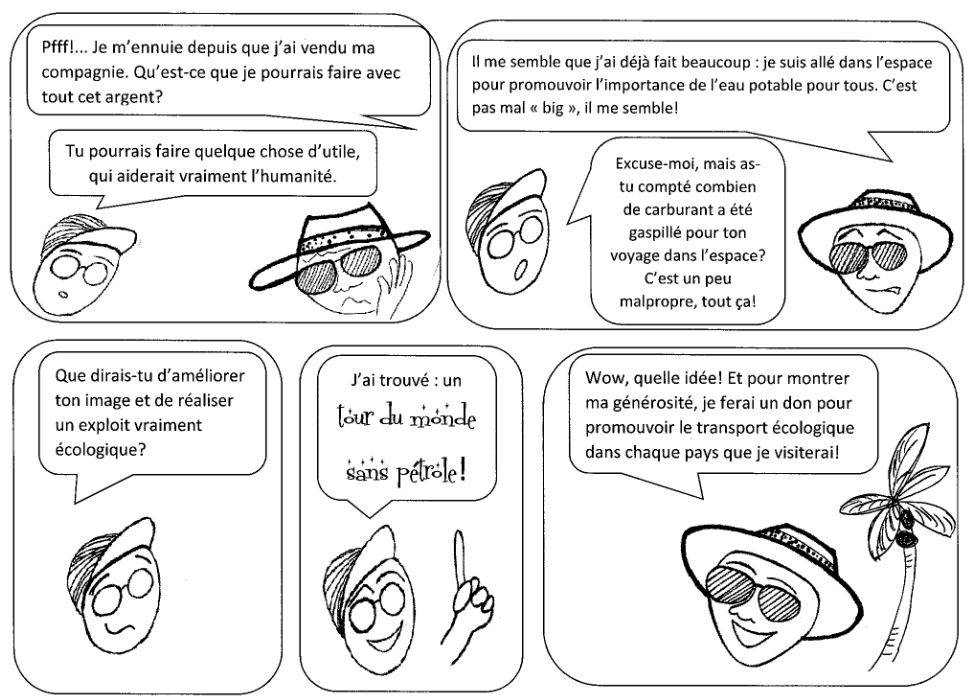 Aide le millionnaire à planifier son tour du monde, sans utiliser de pétrole, en trouvant le trajet le plus économique en temps, en argent, tout en respectant les différentes contraintes.
 
Données techniques essentielles
 
Le départ se fait à Montréal le 10 janvier, et le retour au même endroit au printemps, avant le 21 mars. 
Le millionnaire descend d’abord vers le sud (pour profiter de la chaleur) et ira ensuite vers l’est.
Les sept villes à visiter sont : Accra au Ghana, Auckland en Nouvelle-Zélande, Managua aux Philippines, Bucarest en Roumanie, San Francisco aux États-Unis, Porto Alegre au Brésil et Singapour.
Nous simplifierons les calculs en considérant seulement les distances en ligne droite entre les villes. 
Cinq moyens de transport donnés devront être utilisés. 
Il est possible de dormir en autobus, en avion ou en bateau, mais pas en bicyclette! 
Le vélo demande une température moyenne de 10 degrés Celsius et peut être utilisé un maximum de 8 heures par jour. 
Un don d’égale valeur doit être fait dans chacune des villes, dans la monnaie du pays. La somme totale des dons devra correspondre à la différence entre le coût du voyage et celui d’un voyage en navette spatiale, soit 25 millions de dollars canadiens.
Conversion des devises en dollars canadien
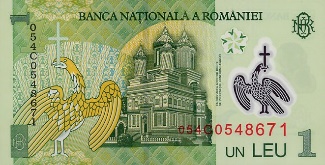 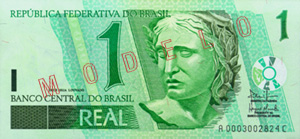 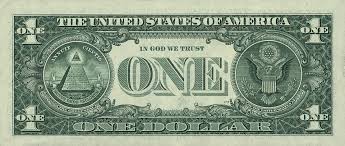 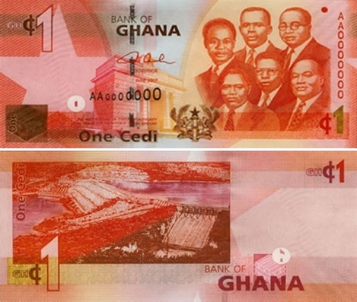 Distance entre les villes
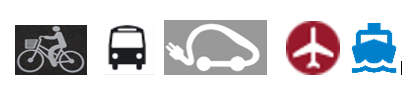 Carte du monde
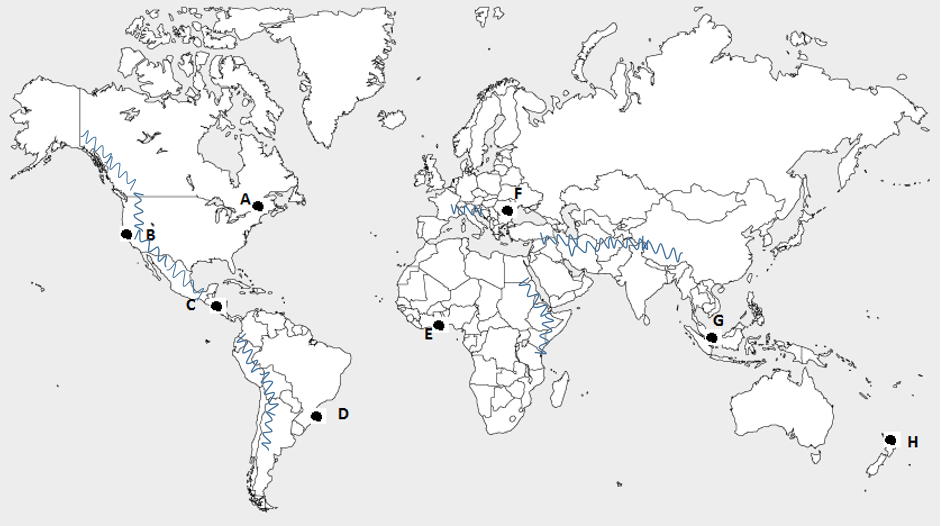 E : Accra
F : Bucarest
G : Singapour
H : Auckland
A : Montréal
B : San Francisco
C : Managua
E : Porto Alegre
Chaines de montagne
Moyens de transport
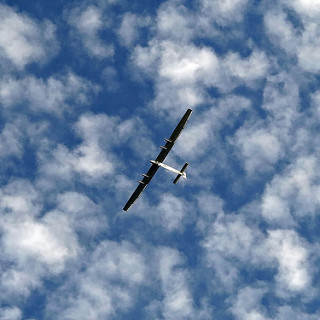 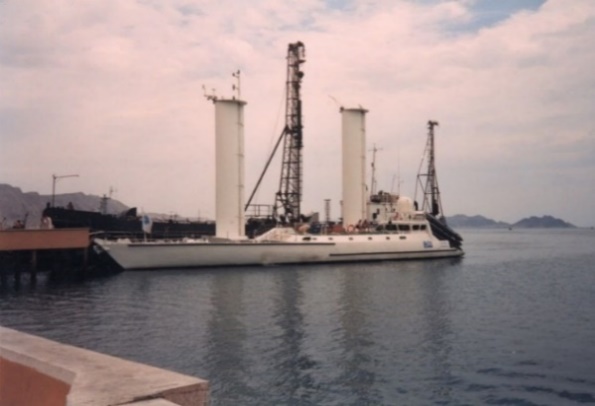 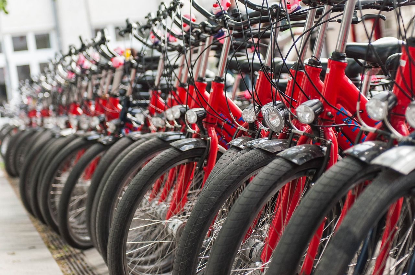 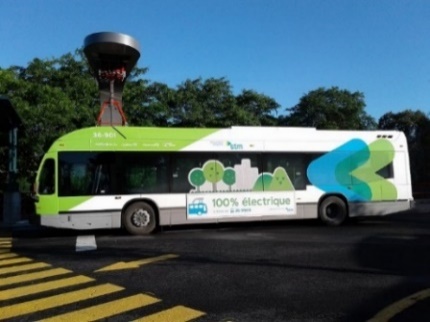 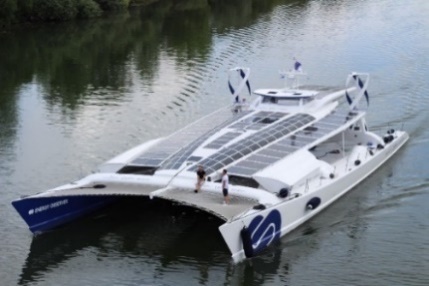 Une bande dessinée …
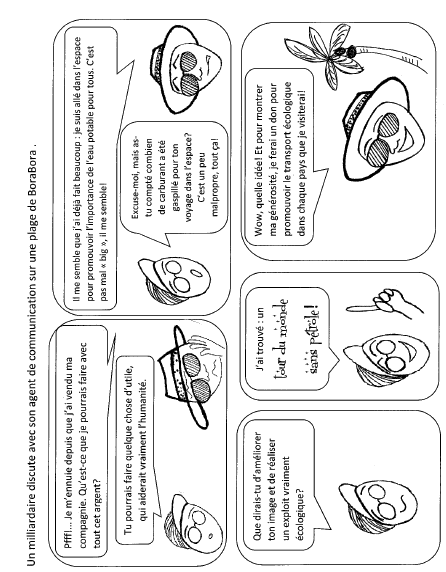 On me dira ici ce que je dois faire
Aide le millionnaire à planifier son tour du monde.
Le départ se fait à Montréal le 10 janvier, et le retour au même endroit au printemps. 
Les 5 moyens de transport devront être utilisés. Le coût doit être moins grand que la valeur en essence utilisée pour un voyage en navette spatiale.
Tu dois choisir 7 villes sur les 11 proposée, pour visiter 7 continents. (Amérique du Nord, du Sud et Centrale, Europe, Afrique, Asie et Océanie)
Nous simplifierons les calculs en considérant seulement les distances en ligne droite entre les villes.
FBD : Vérifie les températures moyennes des pays au moment où tu les visiteras. (l’information est disponible sur le site de Météomédia)
Le vélo demande une température moyenne de 10 degrés Celsius 
N’oublie pas qu’il est possible de dormir en autobus, en avion ou en bateau, mais pas en bicyclette! Considère qu’il pédalera 8 heures par jour.
**Un don d’égale valeur doit être fait dans chacune de ces villes, dans la monnaie du pays. Il partagera également entre chaque ville l’argent économisé en coût de transport.**
Je vais comprendre le contexte!
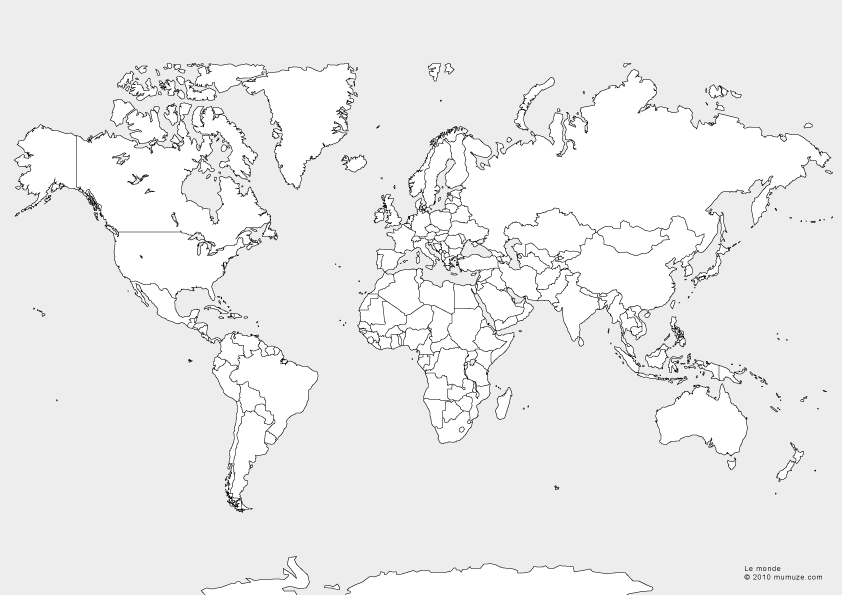 Des moyens de transports: normal, je prépare voyage.
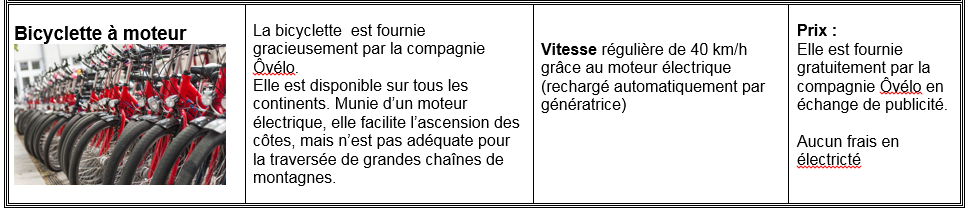 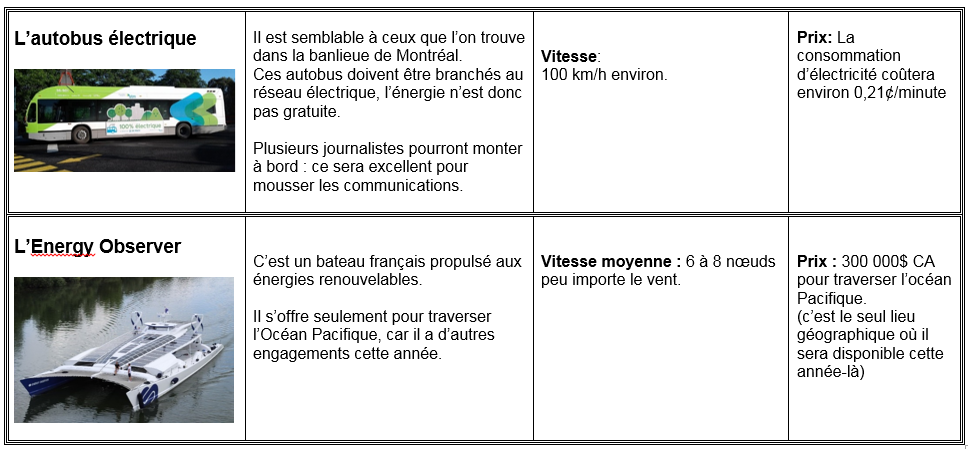 … et une carte pour les situer
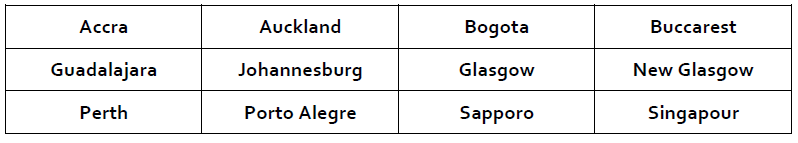 Des villes…
Des distances et des devises, pour un voyage, bien sûr!
Mon survol est terminé!
J’ai saisi le contexte, c’est-à-dire ce dont on parle:
J’ai une petite idée de la tâche à réaliser:
Il s’agit d’un voyage à préparer.
Calculer des distances, et des coûts associés à différents moyens de transport.
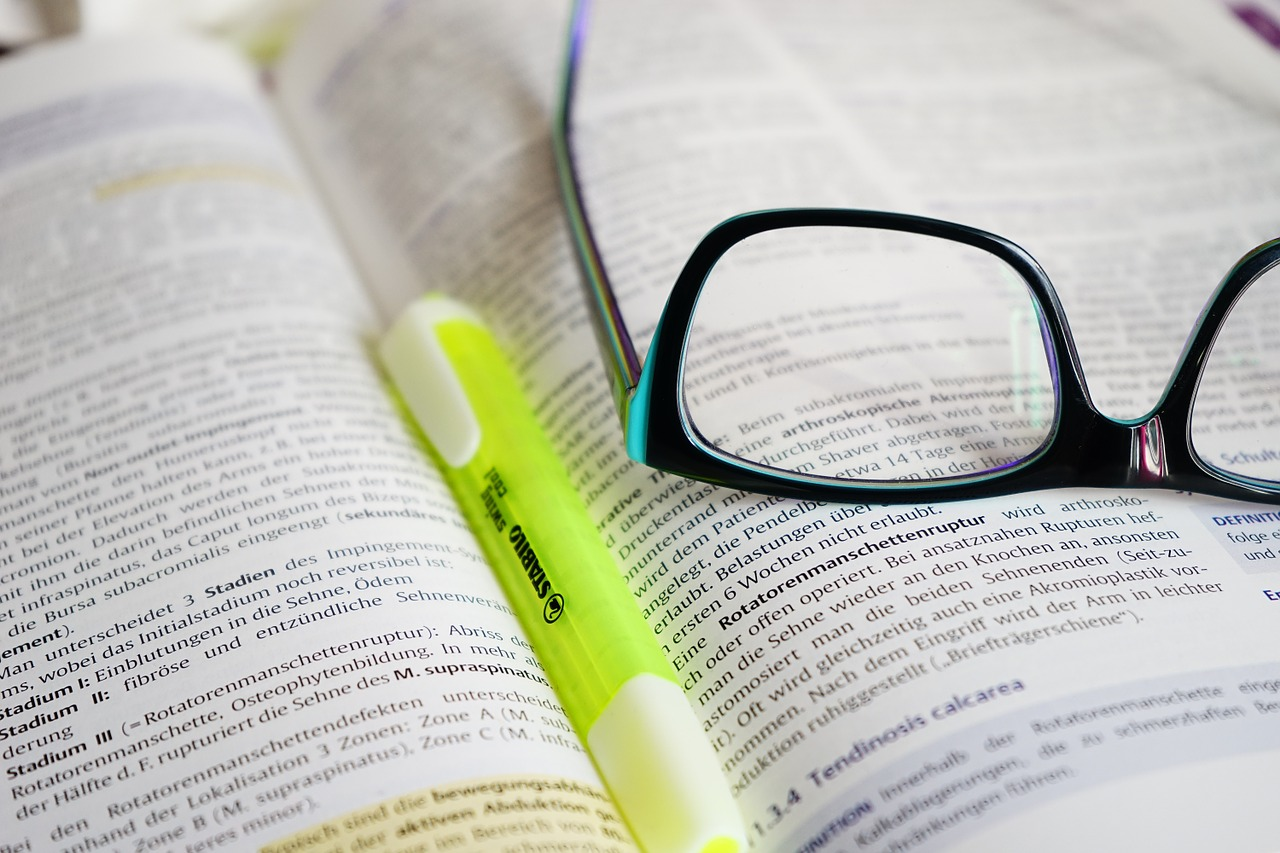 La lecture
La lecture permettra de :

1) Surligner les informations importantes
2) Identifier les mots à clarifier
3) Annoter le texte avec les concepts mathématiques mobilisés
Deuxième étape : la lecture
Exemple d’un déroulement
Situation-problème : Le tour du monde du millionnaire
 
Un millionnaire discute avec son agent de communication sur une plage de Bora-Bora.
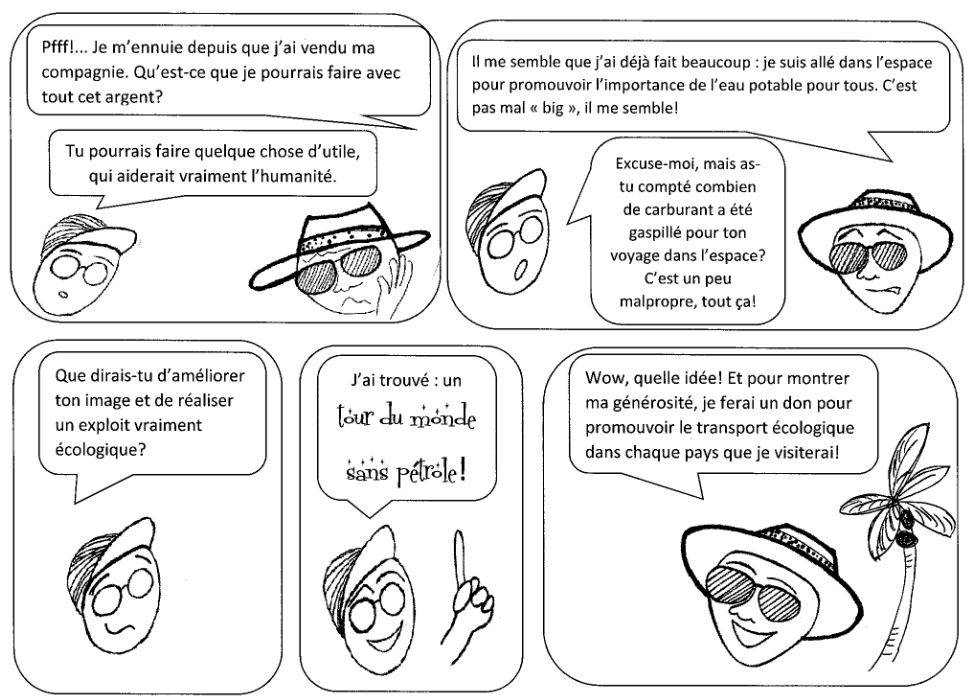 Le milliardaire va faire un don dans chaque ville visitée.
Le milliardaire va faire le tour du monde.
Aide le millionnaire à planifier son tour du monde, sans utiliser de pétrole, en trouvant le trajet le plus économique en temps, en argent, tout en respectant les différentes contraintes.
Données techniques essentielles
 
Le départ se fait à Montréal le 10 janvier, et le retour au même endroit au printemps, avant le 21 mars. 
Le millionnaire descend d’abord vers le sud (pour profiter de la chaleur) et ira ensuite vers l’est.
Les sept villes à visiter sont : Accra au Ghana, Auckland en Nouvelle-Zélande, Managua aux Philippines, Bucarest en Roumanie, San Francisco aux États-Unis, Porto Alegre au Brésil et Singapour.
Nous simplifierons les calculs en considérant seulement les distances en ligne droite entre les villes.
Donc environ 3 mois
Je constate sur la carte qu’il commence par Managua. En vérifiant avec la carte je comprends que l’ordre des villes sera facilement déterminé.
Pas de zigzag entre les villes
Cinq moyens de transport donnés devront être utilisés. 
Il est possible de dormir en autobus, en avion ou en bateau, mais pas en bicyclette! 
Le vélo demande une température moyenne de 10 degrés Celsius et peut être utilisé un maximum de 8 heures par jour. 
Un don d’égale valeur doit être fait dans chacune des villes, dans la monnaie du pays. La somme totale des dons devra correspondre à la différence entre le coût du voyage et celui d’un voyage en navette spatiale, soit 25 millions de dollars canadiens.
Ça va influencer le calcul du temps
Je devrai donc calculer le cout du transport
Pour calculer les dons dans la monnaie de chaque pays
Conversion des devises en dollars canadien
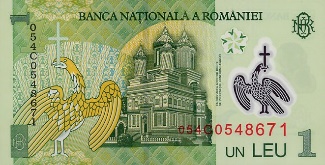 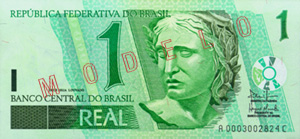 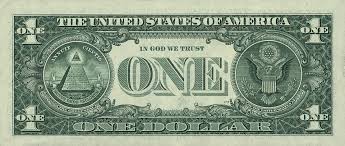 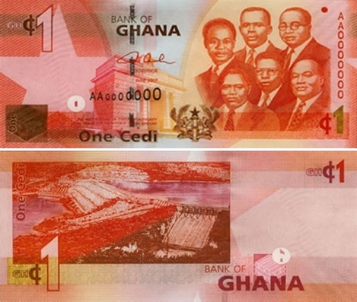 Pour faire le calcul des vitesses
Distance entre les villes
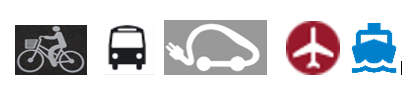 Carte du monde
Tracer l’itinéraire!
Estimer le moyen de transport possible.
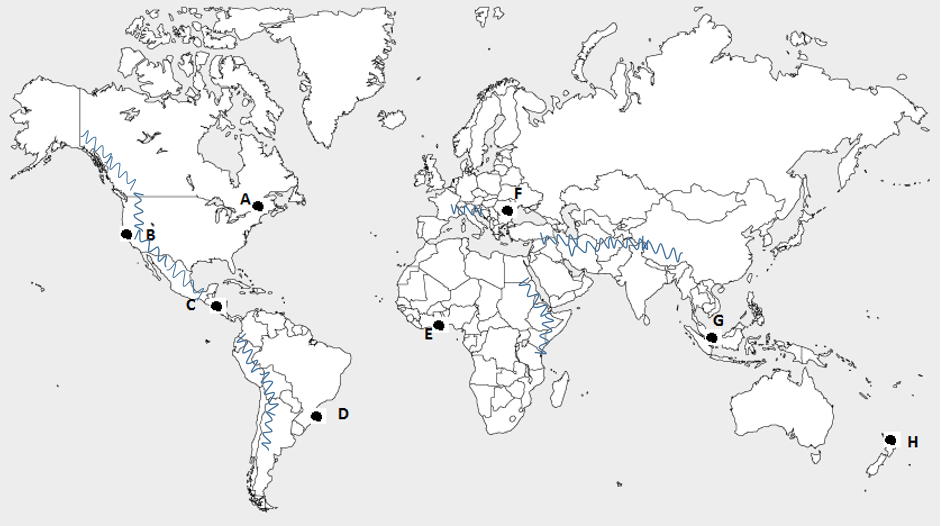 départ
Avion, bus ou vélo
Avion
Avion ou vélo
Bateau ou avion
Avion, ou bateau
Avion
Bateau ou Avion
Avion, ou bateau (Energy obs)
E : Accra
F : Bucarest
G : Singapour
H : Auckland
A : Montréal
B : San Francisco
C : Managua
D : Porto Alegre
Chaines de montagne
Ne convient pas au vélo
Moyens de transport
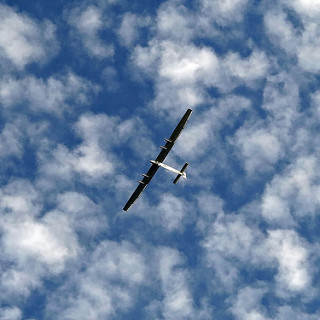 Fonction affine
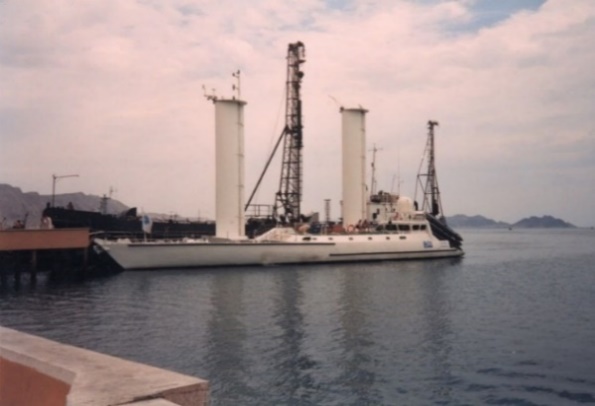 Fonction affine
Qu’est-ce que des nœuds? 
Le vent n’est pas constant : faudra ajuster le calcul de vitesse.
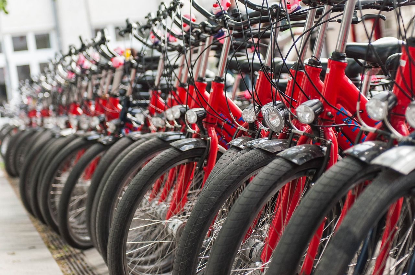 À prendre en compte
Rien à calculer!
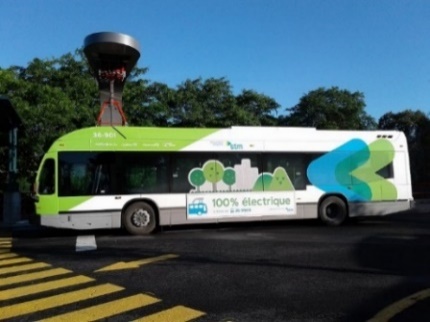 Prix dépend du temps seulement
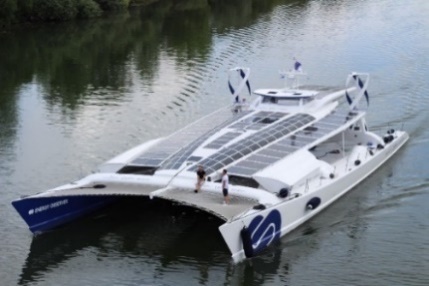 Encore des nœuds!
Aucun calcul
3. La planification et l'organisation
Les étapes devront être identifiées et notées sur des post-it

L’ordre d’exécution doit être déterminée par la suite
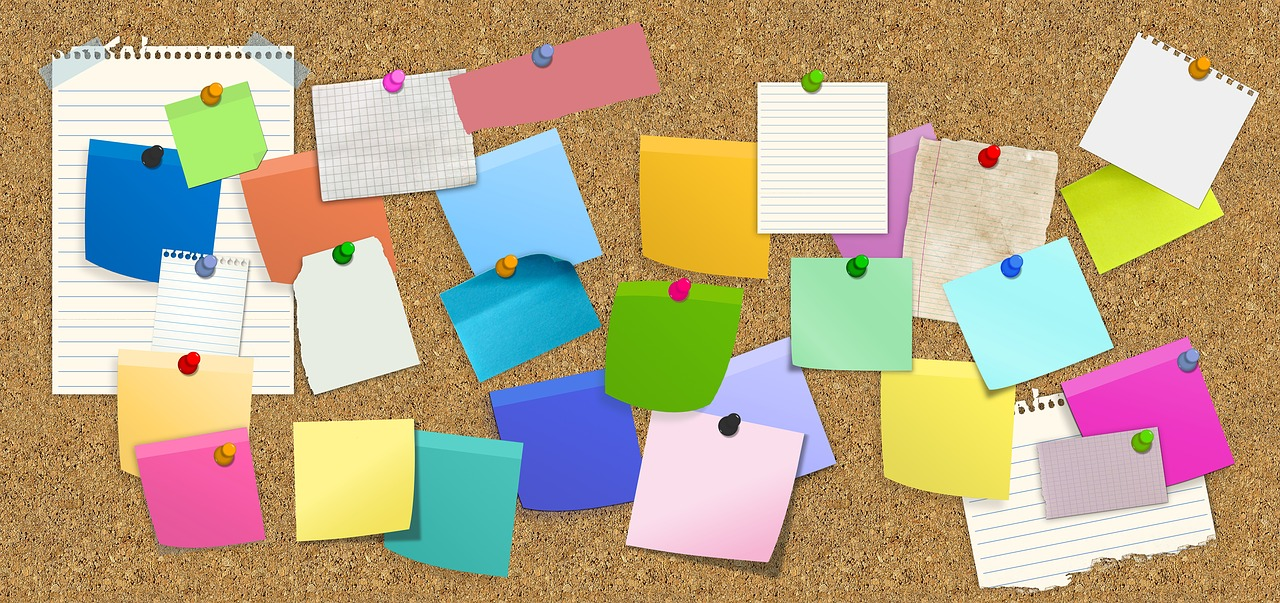 Troisième étape : la planification
Les étapes identifiées
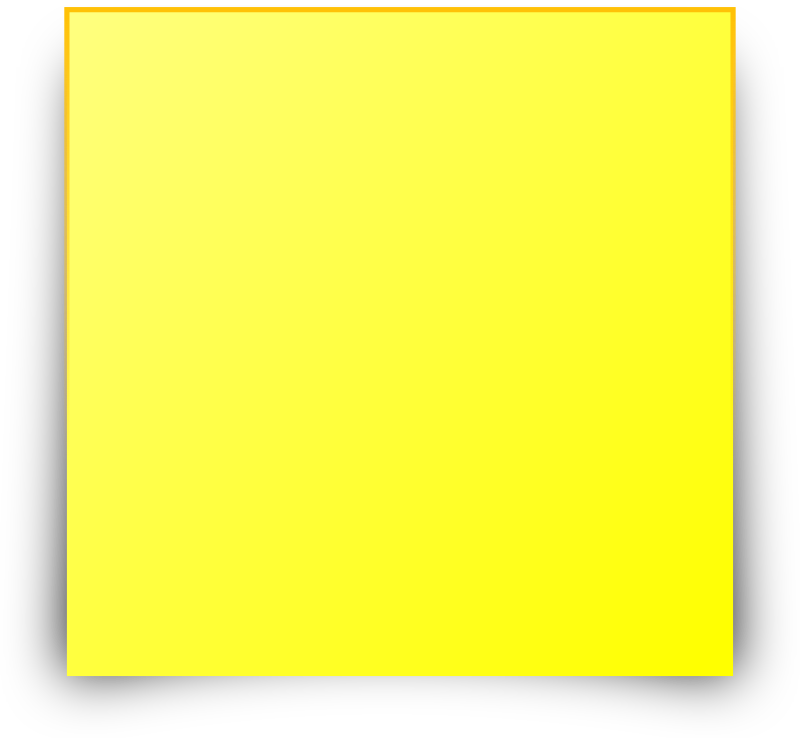 calculer le prix de chaque trajet
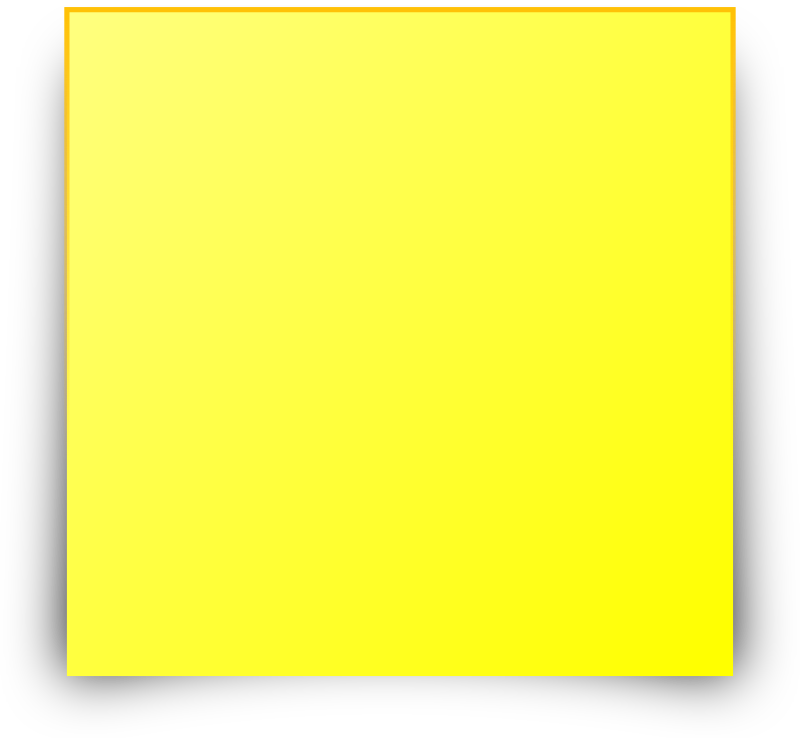 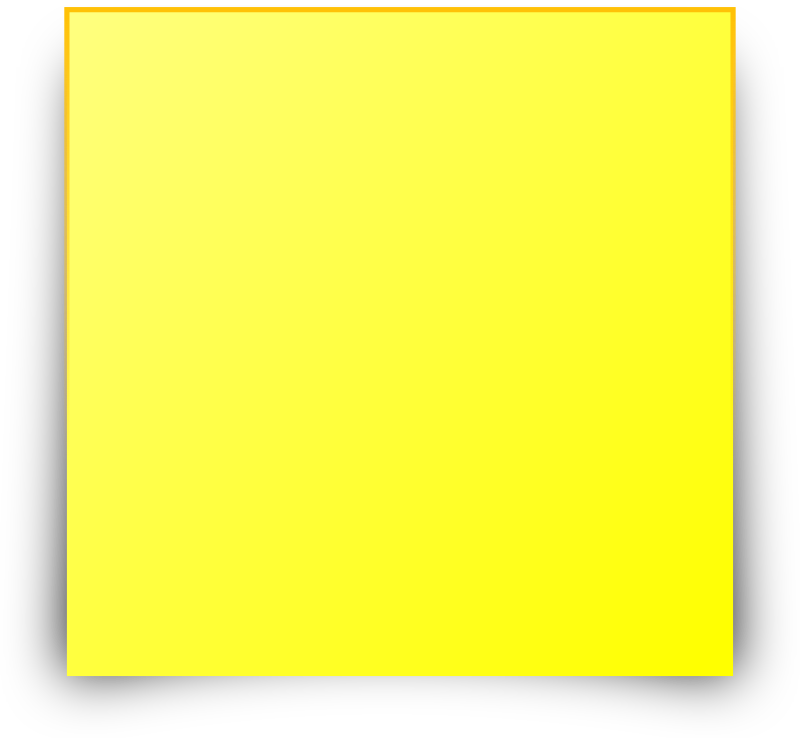 calculer la durée de chaque trajet
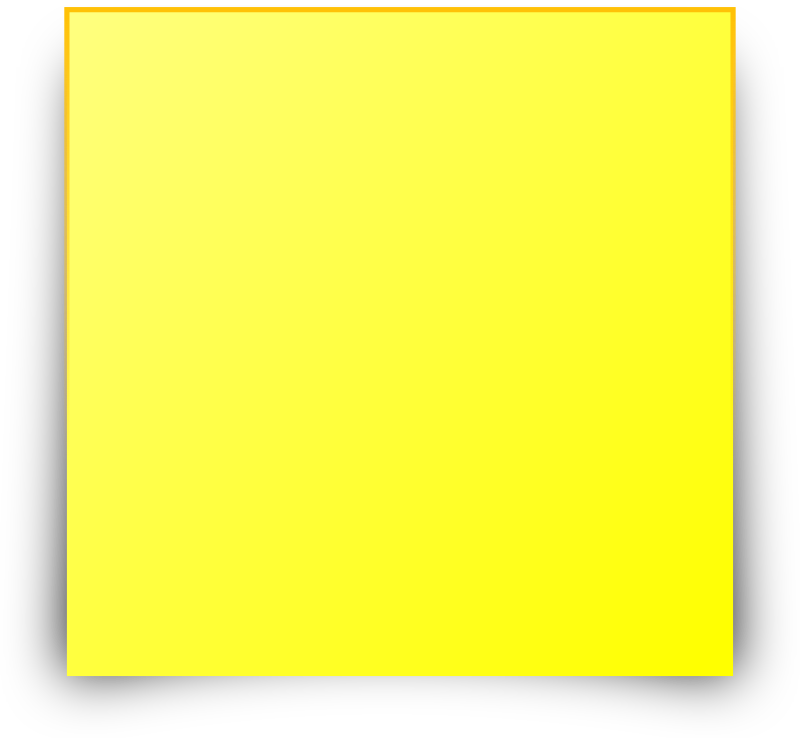 Choisir des moyens de transport pour chaque trajet
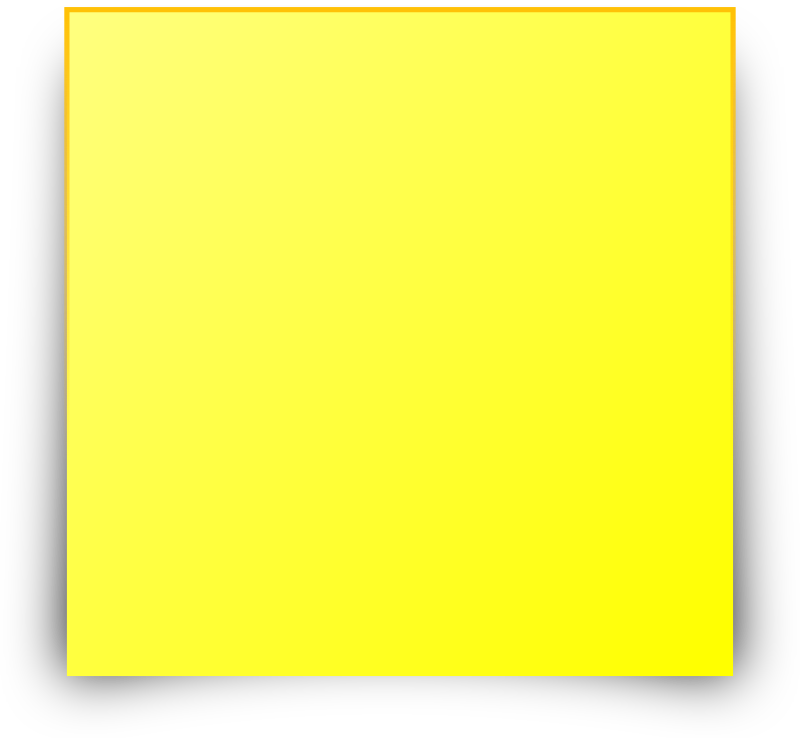 Établir l’ordre des villes
S’assurer que le voyage peut se faire dans le temps désiré
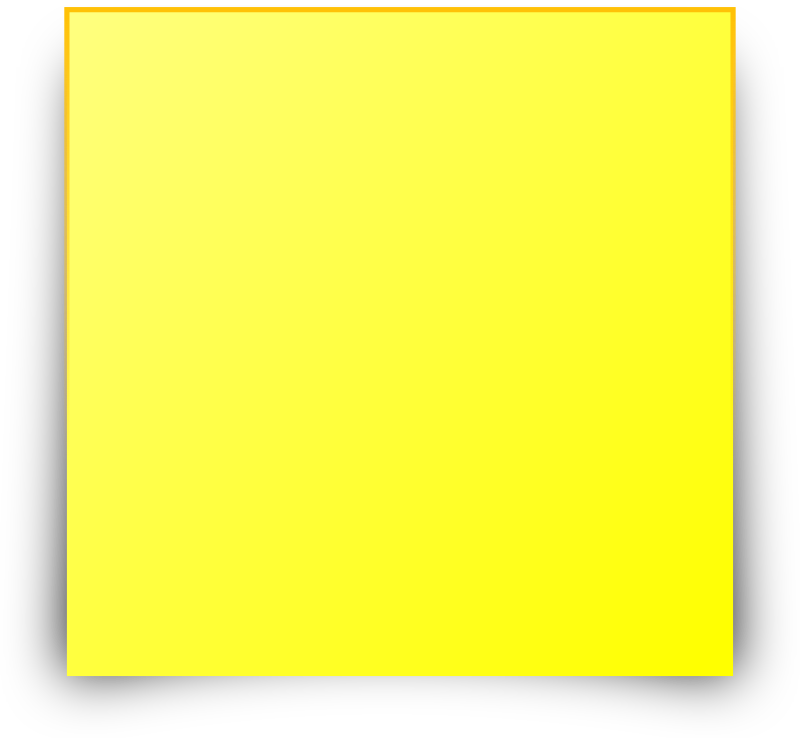 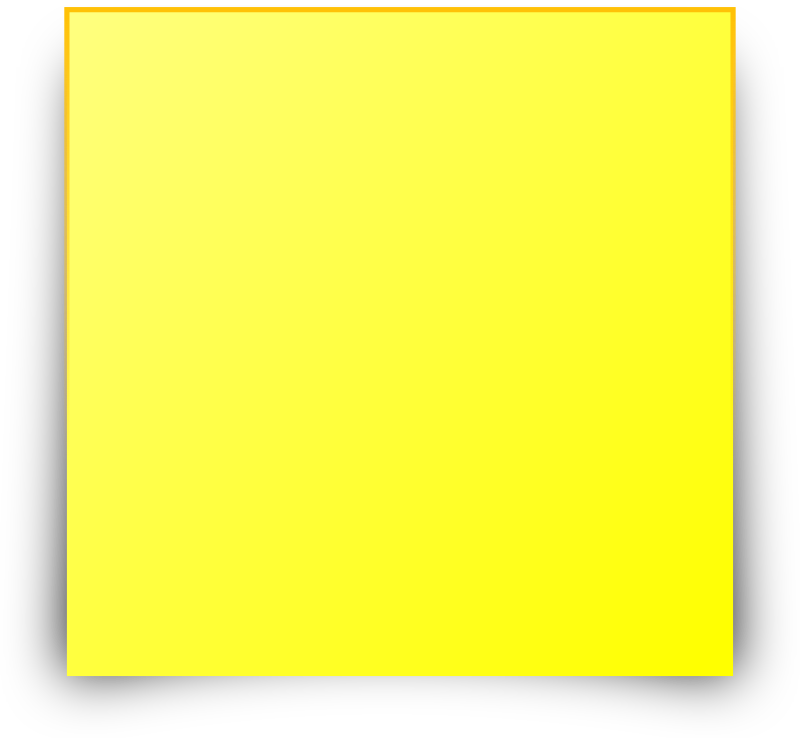 Vérifier sur le tableau les distances entre les villes
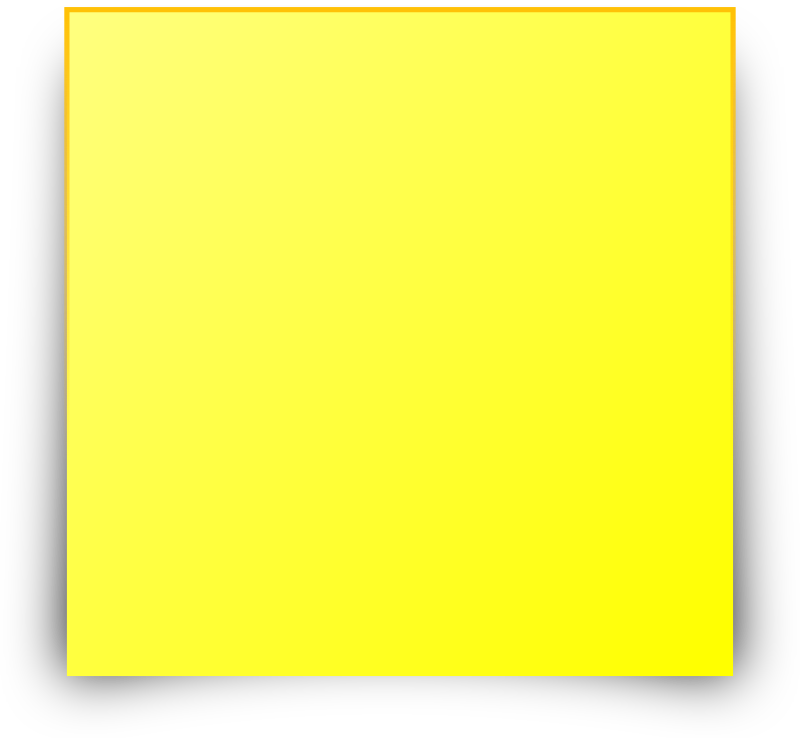 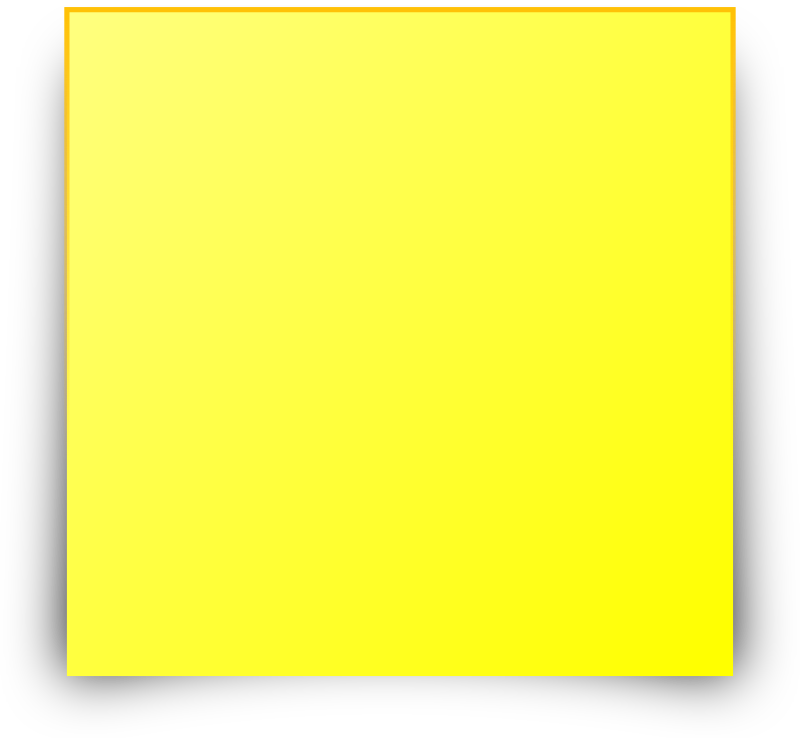 calculer la différence entre le voyage en navette spatiale et le tour du monde
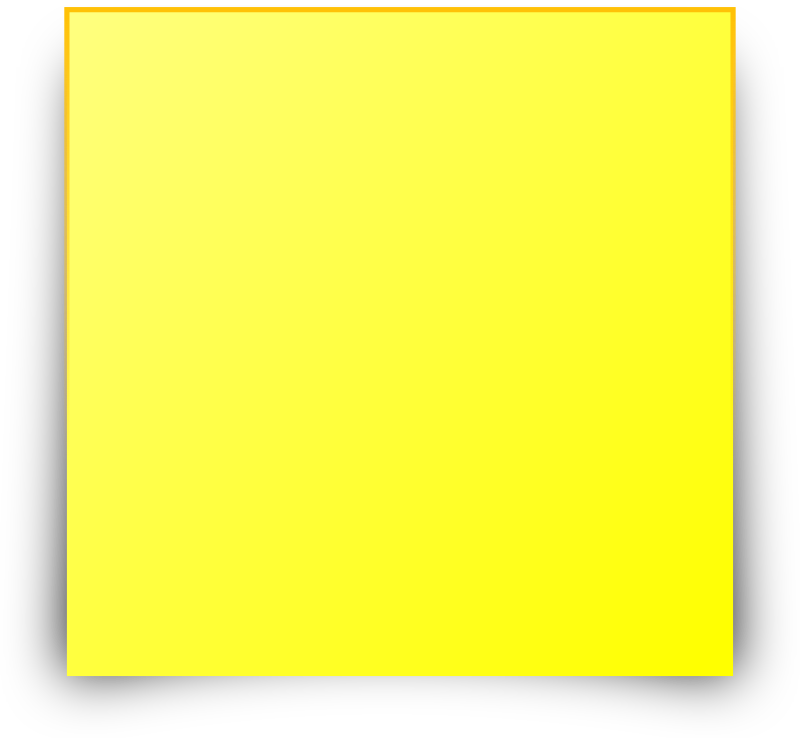 Identifier les monnaies dans chacune des villes
Trouver de combien sera le don dans chaque ville, et le convertir dans la monnaie locale
Trouver de combien sera le don total
5
Organisation
8
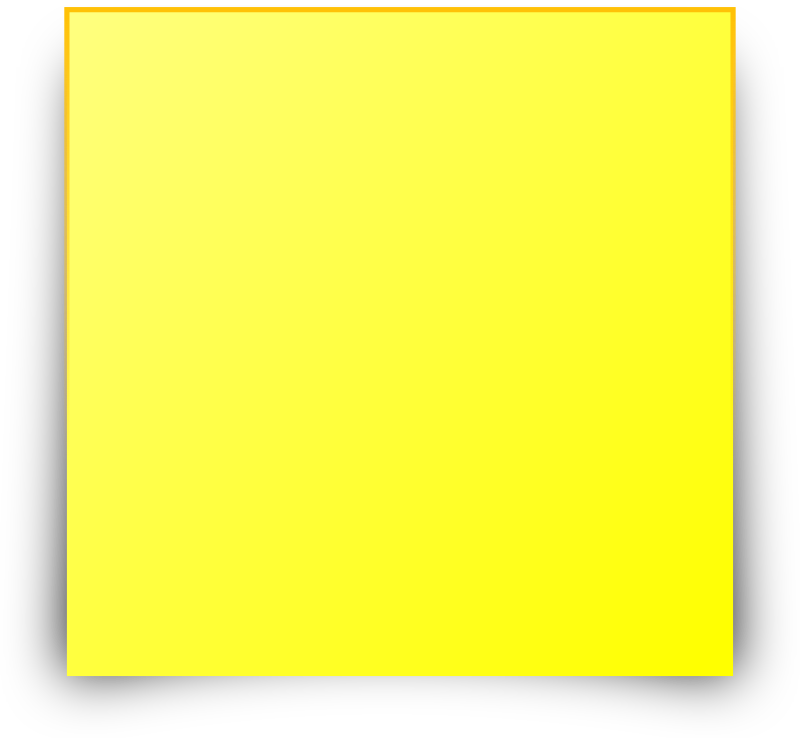 calculer le prix de chaque trajet
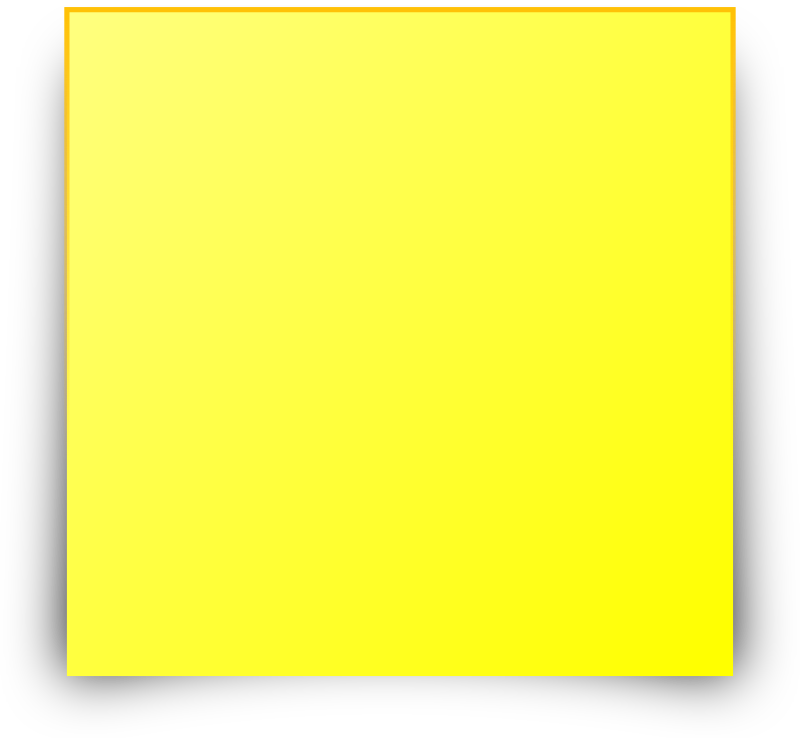 Plusieurs calculs !
1
3
calculer la durée de chaque trajet
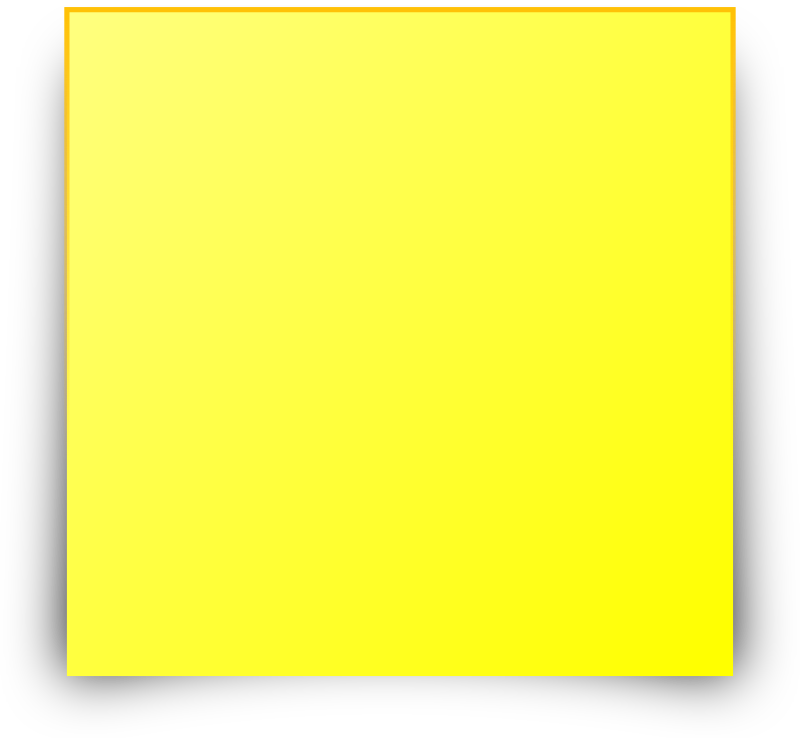 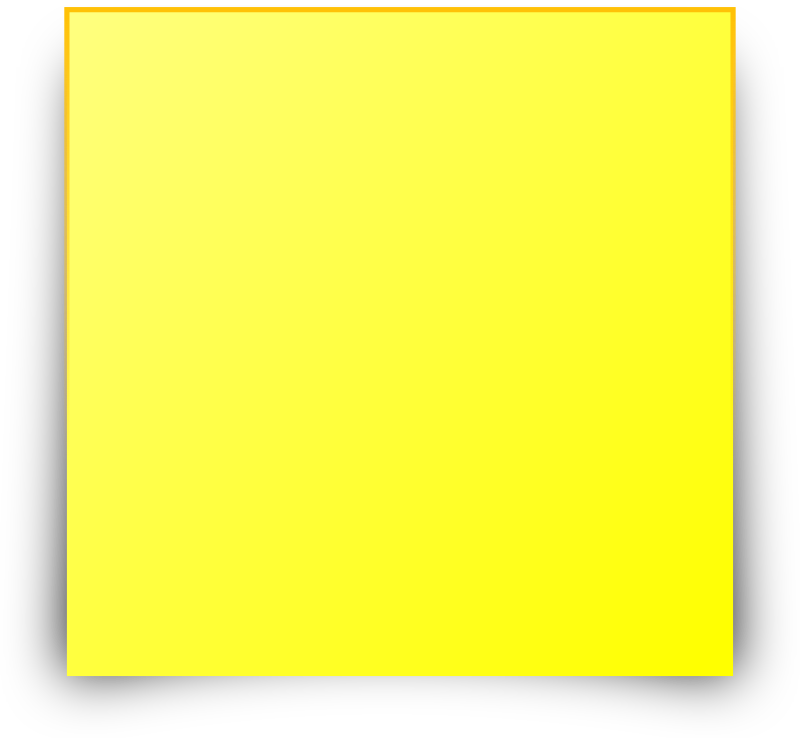 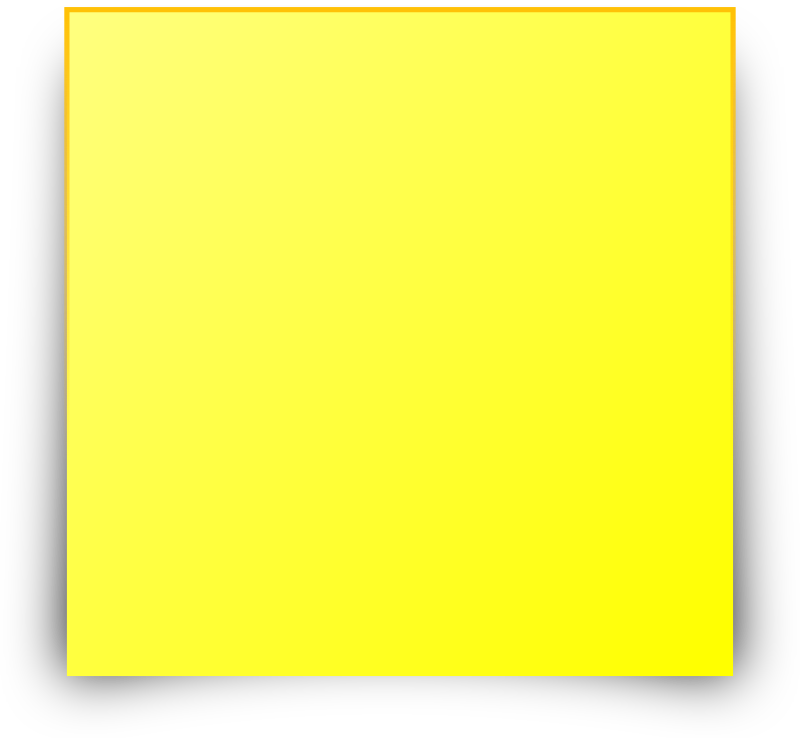 9
6
Établir l’ordre des villes
Choisir des moyens de transport pour chaque trajet
S’assurer que le voyage peut se faire dans le temps désiré
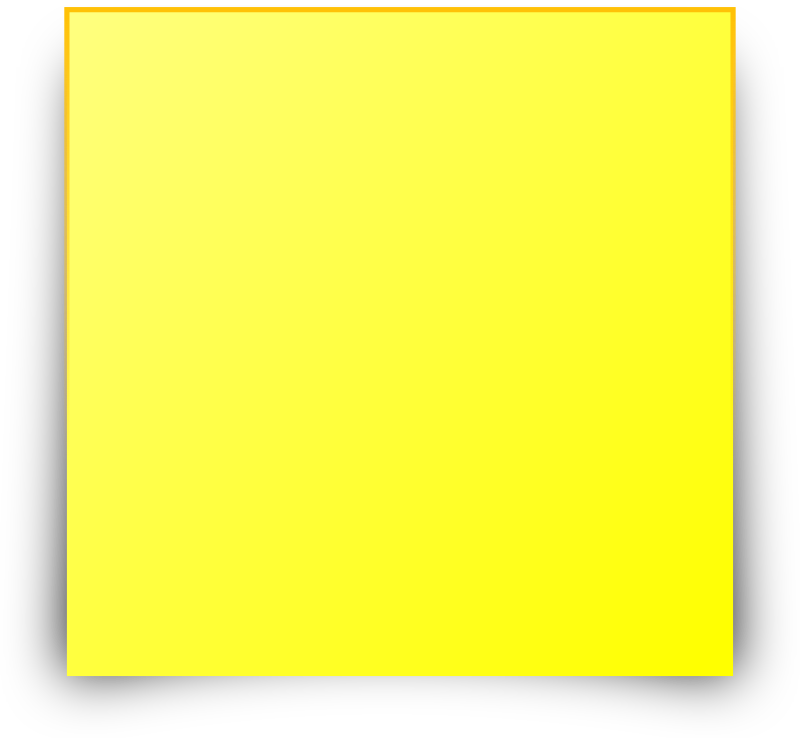 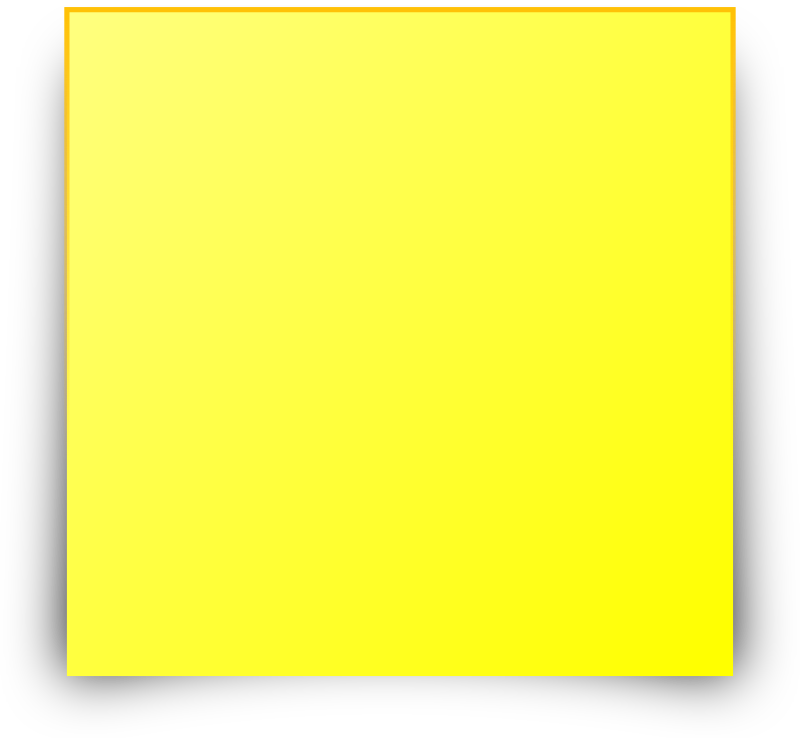 Vérifier sur le tableau les distances entre les villes
2
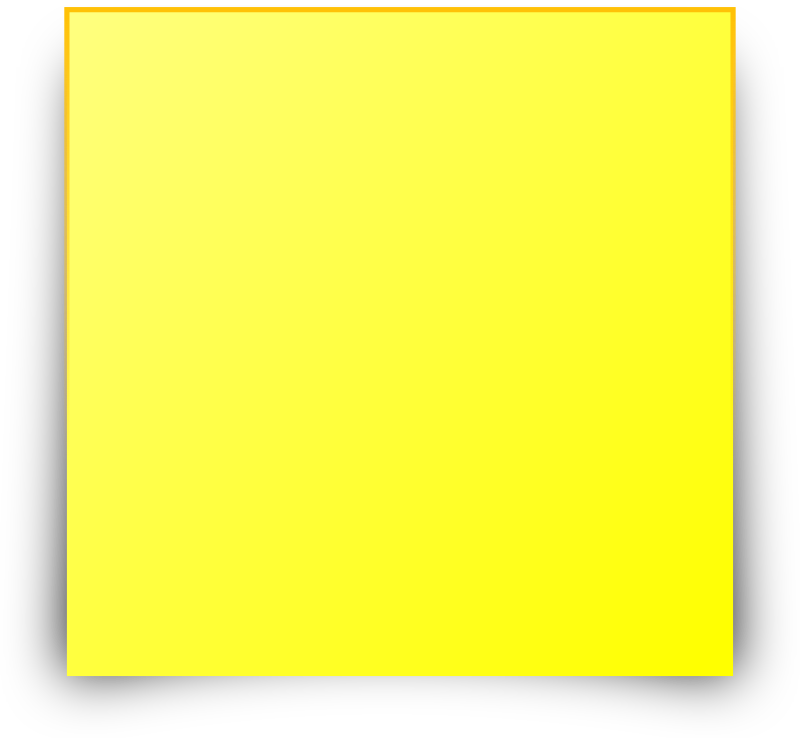 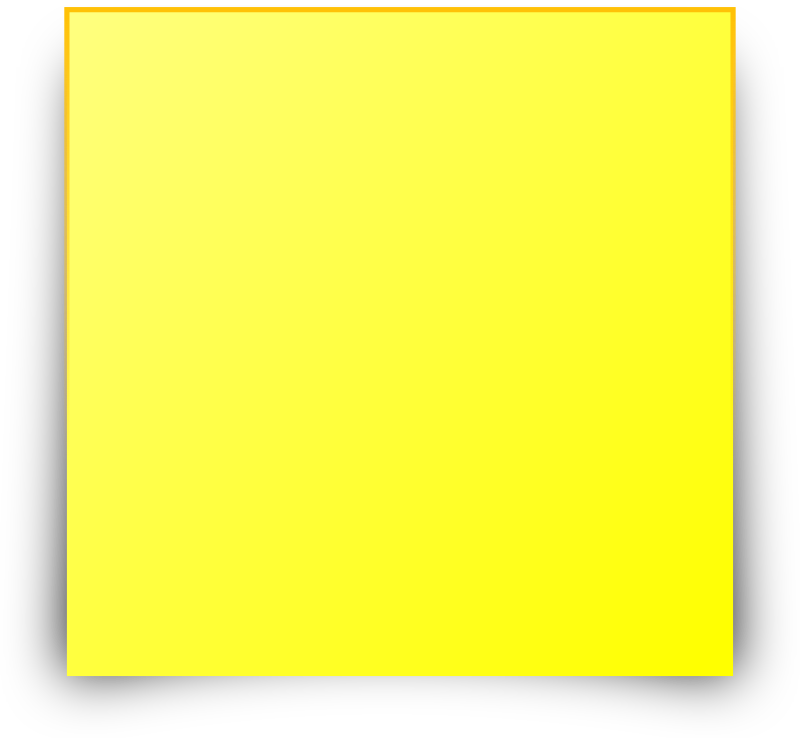 calculer la différence entre le voyage en navette spatiale et le tour du monde
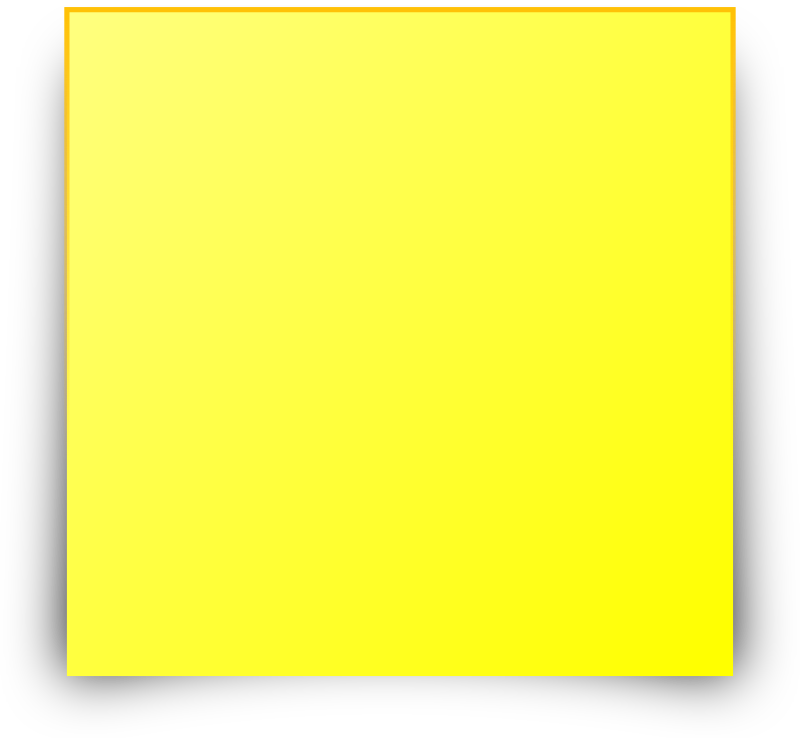 4
Identifier les monnaies dans chacune des villes
10
7
Trouver de combien sera le don dans chaque ville, et le convertir dans la monnaie locale
Trouver de combien sera le don total
Plusieurs calculs !
4. La réalisation
À vous de jouer!
5. La validationUne fois les résultats obtenus, il faut valider avec l’intention et le plan établi pour vérifier que rien n’ait été oublié.